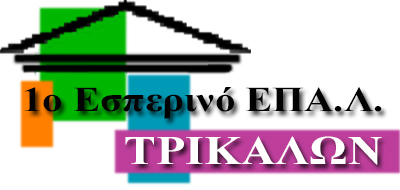 ANATOMY OF A RÉSUMÉ

A résumé usually has these 5 Sections:

1. Contact Information
2. Professional Summary/Objective/Career Profile
3. Employment History
4. Educational Background
5. Other Skills, Non-Work Experience, and References
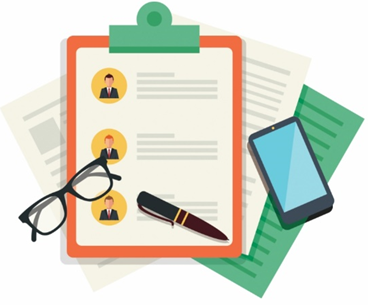 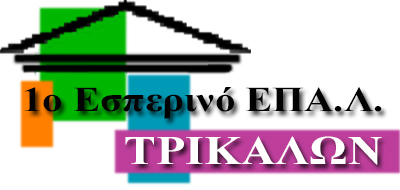 SECTION 1: Contact Information

Things to consider:

• Name should be written in a large bold font

• Use a permanent address that can reliably receive mail.

• Use an appropriate personal e-mail address.
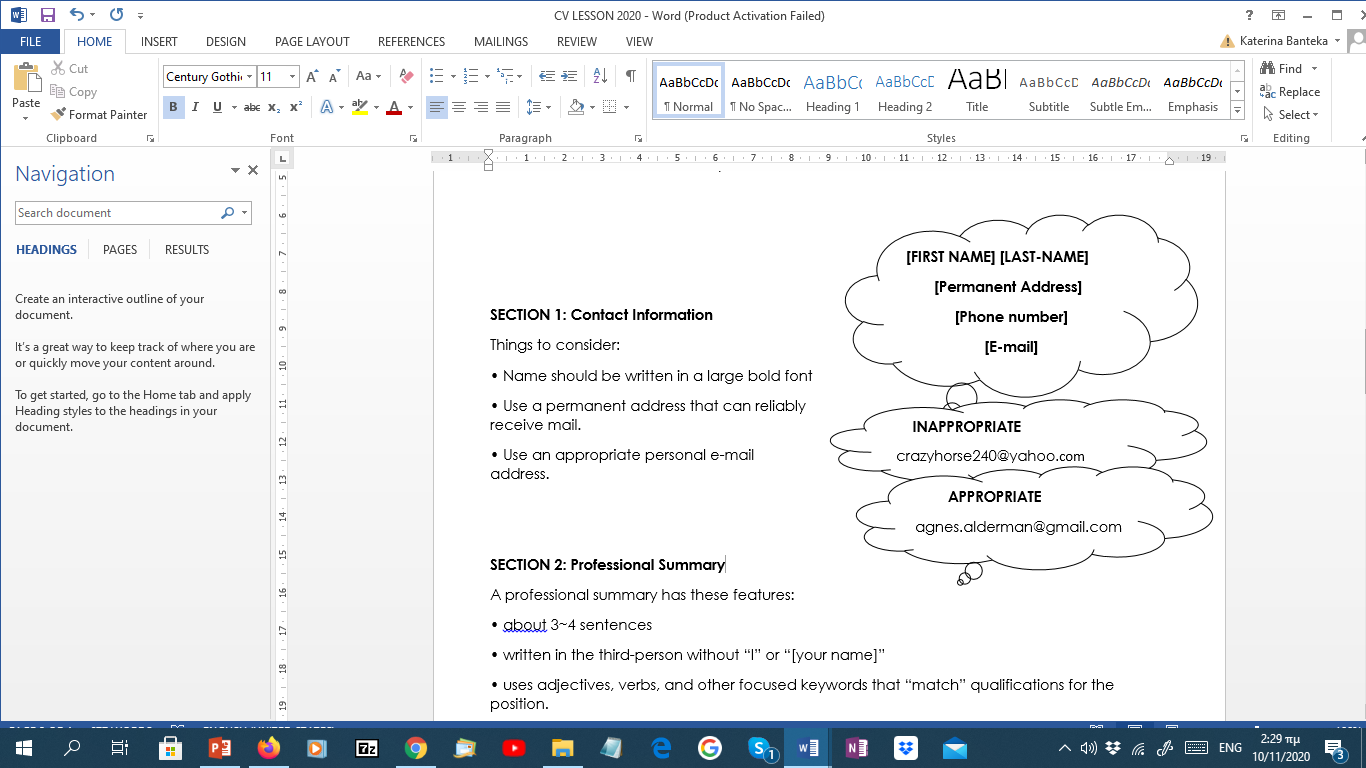 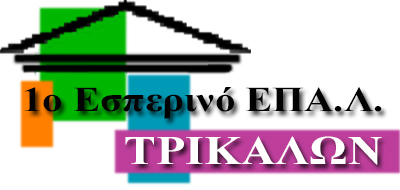 SECTION 2: Professional Summary
A professional summary has these features:
• about 3~4 sentences
• written in the third-person without “I” or “[your name]”
• uses adjectives, verbs, and other focused keywords that “match” qualifications for the position. 
• describes the scope of roles, responsibilities, achievements, career highlights
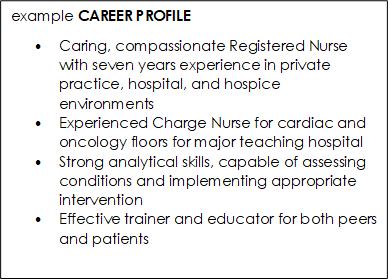 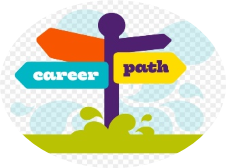 SECTION 3: Work History

Previous/Current Employer Names
Dates worked (optional)
Locations
Job Titles
Responsibilities, skills gained, achievements
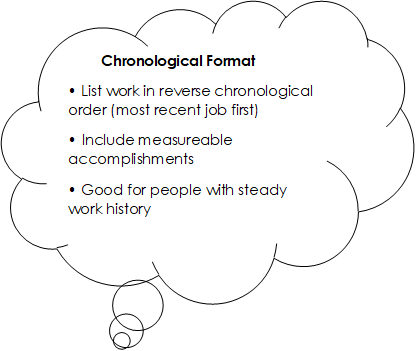 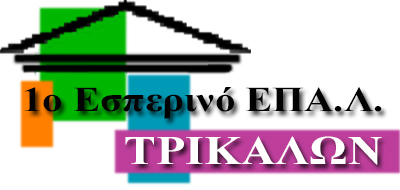 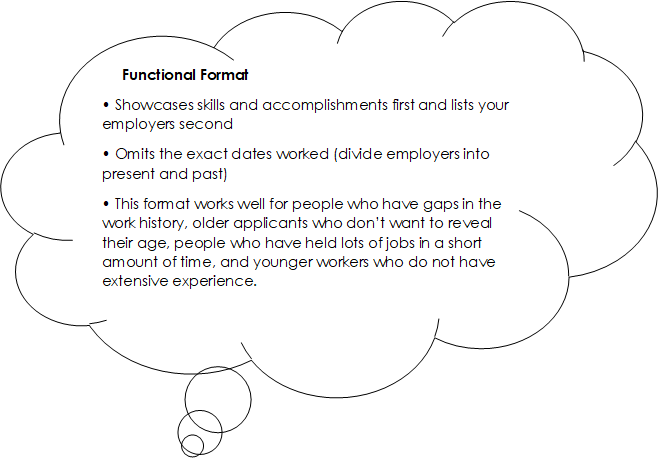 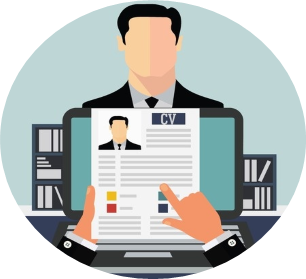 SECTION 4: Educational Background

School Name, Location
Degree Earned, Graduation Date
Honors, Accomplishments, Relevant Coursework (optional)
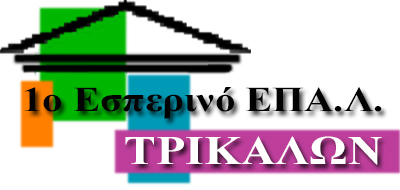 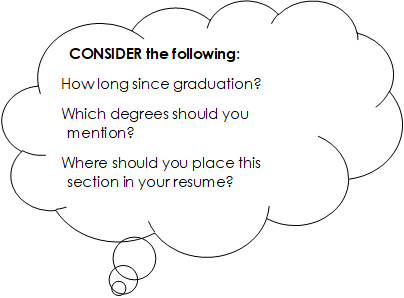 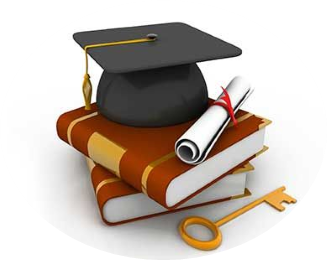 SECTION 5: Other Skills, Non-Work Experience, References
Other Skills

• Languages (level of fluency)
• Computer and other technical skills 
(typing speed, Microsoft Office, Operating Systems, 
industry-specific software, computer languages)
• Professional associations	
Non-Work Experience
• Volunteer service 
• Way to demonstrate skills not listed in work experience
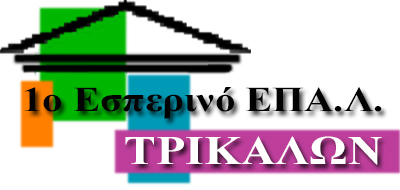 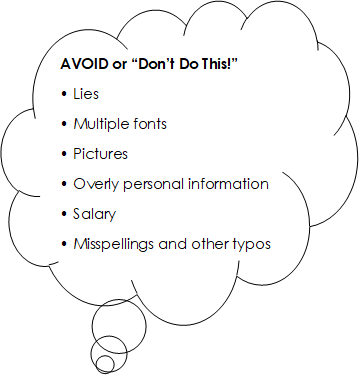 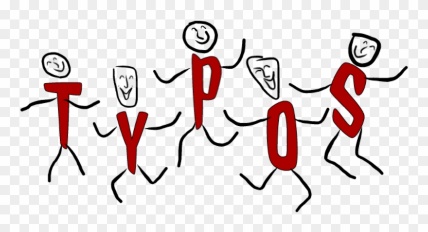 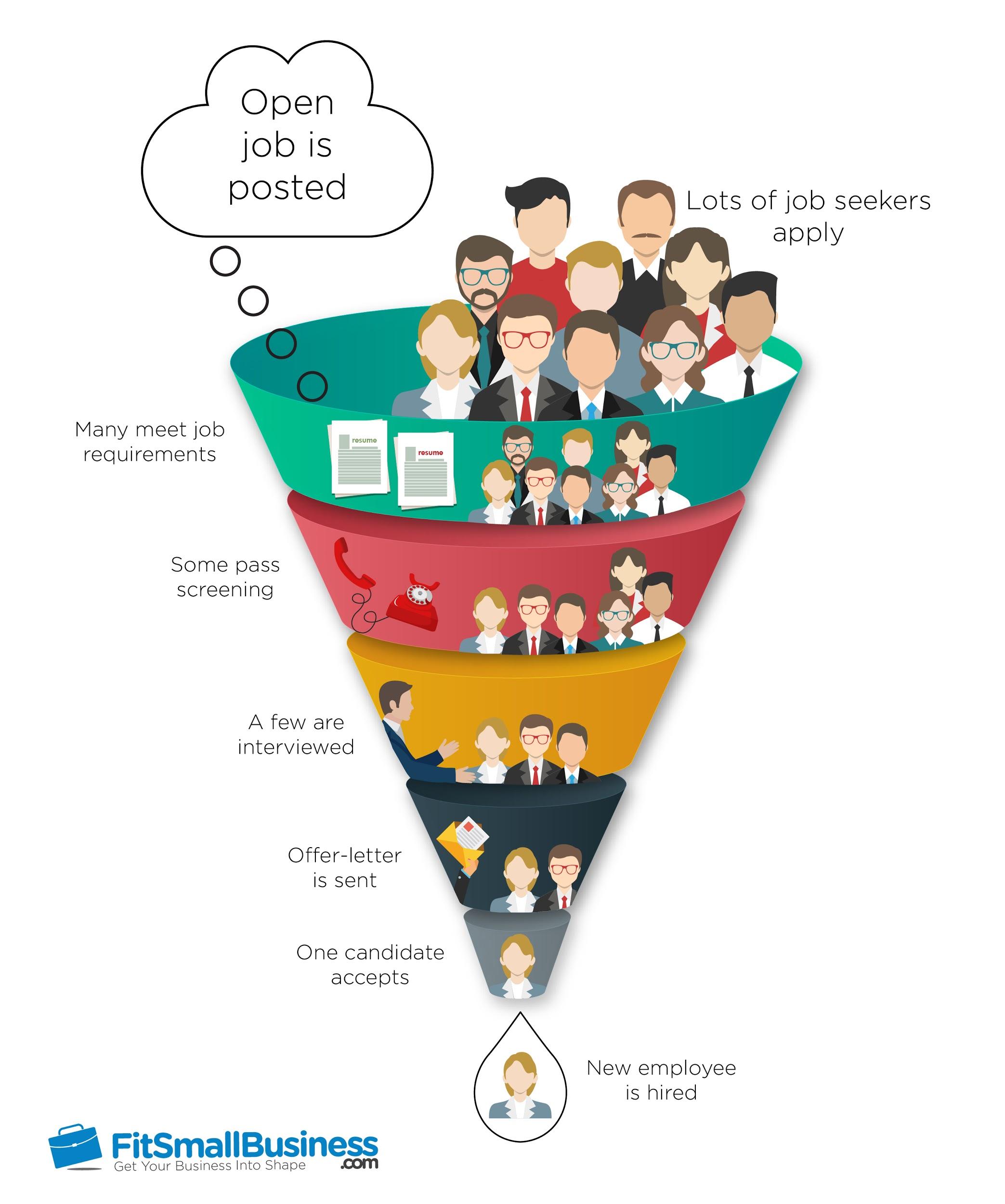 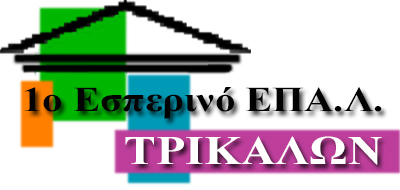 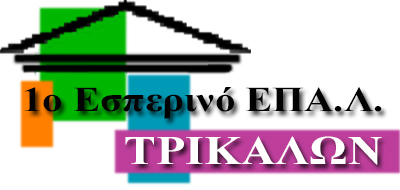